Applying for aGeneral Education Designation—with Assessment Details
Filling out the forms for
Course Review and New Proposals

See https://www.umt.edu/facultysenate/documents/fsdocs19-20/GERReveiewDeadline9-20-19.docx
Overview
The GE committee ensures that the justifications you provide on the application are clearly reflected in your syllabus and assessment materials
How do I do that?
 Include the the learning outcomes for your GE group on your syllabus
Tie your justifications on the form to content in your syllabus and assessment materials
For example, your syllabus could list specific readings, lecture topics, or essay prompts that clearly address the learning outcomes. Refer to these materials in your justifications on the form
What Materials do I need?
For Previously Approved Courses
For New GE Courses
The current criteria and learning outcomes for your GE group (hyperlink)
The GE Assessment and Review Form (copies of previous applications for the course may also be helpful)
Syllabus 
Assessment materials tied to the GE learning outcomes
Essay or homework prompts, exams, in class exercises, etc.
The current criteria and learning outcomes for your GE Group (hyperlink?)
The GE Assessment and Review Form for your GE Group
Syllabus
Tip: If starting from scratch, design your syllabus around the Learning Outcomes for your GE group
Assessment materials tied to the GE learning outcomes
Essay or homework prompts, exams, in class exercises, etc.
Answering Parts I and II
Part I: Course Information
Part II: Endorsement/Approval
Fill in the basic course information
The “justification” can be simple and  succinct
Explain briefly how the course fits into the GE group
If the course has more that 1 prerequisite, or is offered at the 400 level, explain how your course is foundational within the GE group
Get the required signatures
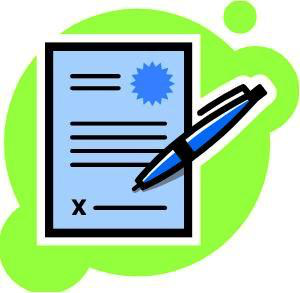 Answering Parts III and IV
Section IV: Criteria
Section III: Description and Purpose
Briefly describe how your course fits into the broader goals of General Education 
 Courses must be foundational, emphasize breadth, context, and connectedness; and relate course content to students’ future lives: See Preamble
Explain how your course meets the specific criteria for your GE group
Tip: Tie your rationales to items we can see on your syllabus (e.g. Lecture topics, homework assignments, discussion questions, etc., that are tied to the criteria and learning outcomes)
Some Guiding Assumptions for Assessment…
Teaching and learning can be improved through systematic inquiry
Assessment is always a work in progress, and it’s ok if things don’t go perfectly
Assessment is not evaluating the instructor, and it’s not punitive
Goal of assessment reports:
To demonstrate concerted effort to examine student outcomes and make appropriate adjustments to improve the course/program
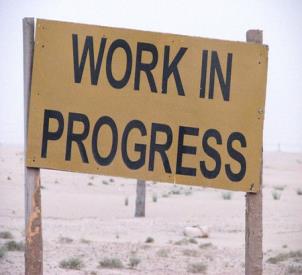 “Closing the Loop” in Assessment
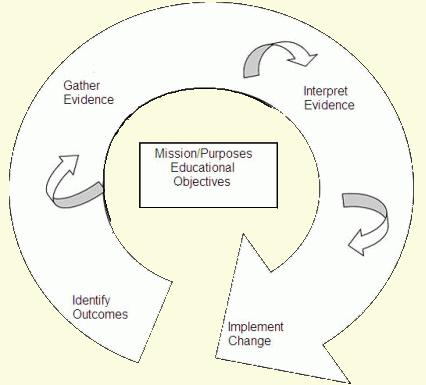 Identify outcomes
Gather evidence
Interpret evidence
Implement change
Gather evidence again
The Assessment Cycle
From Maki, P. L. (2002). Developing an assessment plan to learn about learning. The Journal of Academic Librarianship.
Answering Part V: Student Learning Goals
Connect course content to learning goals.
Example from Historical Studies: Critically analyze and evaluate primary sources – such as texts, pictorial evidence, oral histories, music, and artifacts- within their respective historical contexts. 
Sample answer: Students are assigned weekly readings from primary sources, including _______and ________. They are introduced to historical context through assigned readings from their textbook and classroom lectures, which also introduce methods of critical analysis (see for example, sample lecture topics on the syllabus for weeks 1-4)
COMPREHENSION
ANALYSIS
EVALUATION
APPLICATION
SYNTHESIS
KNOWLEDGE
Associate
Classify
Compare
Compute
Contrast
Differentiate
Discuss
Distinguish
Estimate
Explain
Express
Extrapolate
Interpolate
Locate
Predict
Report
Restate
Review
Tell
Translate
Analyze
Appraise
Calculate
Categorize
Classify
Compare
Debate
Diagram
Differentiate
Distinguish
Examine
Experiment
Inspect
Inventory
Question
Separate
Su rize
Test
Arrange
Assemble
Collect
Compose
Construct
Create
Design
Formulate
Integrate
Manage
Organize
Plan
Prepare
Prescribe
ProducePropose
Specify
Synthesize
Write
Appraise
Assess
Choose
Compare
Criticize
Determine
Estimate
Evaluate
Grade
Judge
Measure
Rank
Rate
Recommend
Revise
Score
Select
Standardize
Test
Validate
Cite
Count
Define
Draw
Identify
List
Name
Point
Quote
Read
Recite
Record
Repeat
Select
State
Tabulate
Tell
Trace
Underline
Apply
Calculate
Classify
Demonstrate
Determine
Dramatize
Employ
Examine
Illustrate
Interpret
Locate
Operate
Order
Practice
Report
Restructure
Schedule
Sketch
Solve
Translate
Use
Write
Lower level course
outcomes
[Speaker Notes: Slide taken from Susan Hatfield’s Presentation on “Coaching Assessment: Student Learning Outcomes”]
Answering Part VI: Assessment
Part A. How are the learning goals for the General Education Group measured?  
Sample Learning Goal: Historical Studies
 Critically analyze and evaluate primary sources – such as texts, pictorial evidence, oral histories, music, and artifacts- within their respective historical contexts. 
Sample answer: Students respond to weekly discussion questions that gauge their understanding of the assigned readings of primary and secondary sources. For their final essay, students develop an original thesis that is supported by an analysis and evaluation of primary and secondary sources. This is evaluated using a rubric.
Answering Part VI: Assessment
How will the learning outcomes be measured?
This might include essays, quizzes, exams, group projects, portfolios, etc.
Using the final test or paper in the course is the most typical means of assessing the learning outcome.
A rubric or an evaluation form connected to your learning outcomes is highly recommended.
If you are using a test, you should connect specific items on the test to the learning outcomes.
Using a sample of questions and/or a sub-sample of students is appropriate.
Do NOT list course grades. The data you collect should give you insights regarding where students are stronger and weaker (in terms of specific sub-outcomes measured on your test or rubric).
11
Using Rubrics
A rubric is: “a set of criteria and a scoring scale that is used to assess and evaluate students’ work” (Cambell, Melenyzer, Nettles, & Wyman, 2000). 
Addresses performance standards in a clear and concise manner (which students appreciate!)

Clearly articulates to students the areas of improvement needed to meet these standards

To find examples, Google rubrics for your discipline, or see the AAC&U VALUE rubric website https://www.aacu.org/value-rubrics, or the Rubistar website http://rubistar.4teachers.org/
[Speaker Notes: Cambell, D. M., Melenyzer, B. J., Nettles, D. H., & Wyman, R. M. (2000).  Portfolio and performance assessment in teacher educations.  Boston: Allyn and Bacon.]
Example of a Rubric
UMKC Foreign Languages and Literatures
Assessment Tool for Oral Proficiency Interview adapted from “Interpersonal Mode Rubric Pre-Advanced Learner” 2003 ACTFL
Answering Part VI:B
Part B: Achievement Targets—Describe the desirable level of performance for your students, and the percentage of students you expected to achieve this 
Link your Achievement Targets to the assessments you discussed in Part A
Poor Answer: 
70% of my class should earn a B or better on their final essay
Better Answer:
Using a qualitative rubric for the final essay, I measure students’ proficiency level in _____, ______, and _____. I hope 70% of my students meet _______ proficiency in at least two out of the three categories.
Achievement targets should be stretch goals that are also realistic at the same time
Answering Part VI: C
C: ASSESSMENT FINDINGS (for new courses, you’ll provide this information within a year of offering the course)
What were the results/findings, and what is your interpretation/analysis of the data? 
Use specific numbers or percentages when possible (linked to assessments provided in parts A and B)
Use data linked to the specific learning outcomes for your GE Group
Identify areas of strength and weakness in student performance
Answering Part VI: D
D: Assessment Feedback 
Note: if you’re teaching a new course, you’ll provide this information within a year
“Given your students’ performance the last time the course was offered, how will you modify the course to enhance learning?” 
Sample Answer:
Because students performed below expectation in ______, I’ve decided rethink how I’m teaching ________. I’m now assigning additional readings in _______ and devoting a whole class to small group work, where students will apply ______’s criteria of analysis to ______, _______, and ______.  
Action Steps can be changes in curriculum, pre-requisites, class requirements, pedagogy, assessment procedures, etc.
Example: PHL110.01—Introduction to Ethics
Course learning goalsUpon completion of an Ethical and Human Values course, students will be able to:
correctly apply the basic concepts and forms of reasoning from the tradition or professional practice they studied to ethical issues that arise within those traditions or practices;
analyze and critically evaluate the basic concepts and forms of reasoning from the tradition or professional practice they studied.

These course goals were identical to the general education goals for ethics (although they don’t have to be).
Method of Assessment
The Association of American Colleges and Universities has developed a VALUE rubric (see https://www.aacu.org/value-rubrics)  for assessing ethical reasoning abilities.  The rubric has two different areas of assessment that correspond to the two learning goals associated with Ethical and Human Values courses at the University of Montana.   
Application of ethical concepts (learning goal 1):
Capstone 4: Student can independently apply ethical perspectives/ concepts to an ethical question, accurately, and is able to consider full implications of the application. 
Milestone 3: Student can independently (to a new example) apply ethical perspectives/ concepts to an ethical question, accurately, but does not consider the specific implications of the application. 
Milestone 2: Student can apply ethical perspectives/ concepts to an ethical question, independently (to a new example) and the application is inaccurate. 
Benchmark 1: Student can apply ethical perspectives/ concepts to an ethical question with support (using examples, in a class, in a group, or a fixed-choice setting) but is unable to apply ethical perspectives/ concepts independently (to a new example).
Assessment Findings
First Assessment of learning goal 1:
5/46 scored below the benchmark 
4/46 scored at milestone 1 
4/46 scored at milestone 2 
20/46 scored at milestone 3
13/46 scored at the capstone level.
Second Assessment of learning goal 1:
5/46 scored below the benchmark 
6/46 scored at milestone 1 
6/46 scored at milestone 2 
18/46 scored at milestone 3
11/46 scored at the capstone level.
Action Steps
Increasing the number of students performing at the milestone 3 and capstone levels is a priority.  The number of students performing at the capstone level was slightly lower for learning goal 1 that focuses on “correctly applying the basic concepts and forms of reasoning from the tradition or professional practice they studied to ethical issues that arise within those traditions or practices.”  In future courses, the specific benchmarks will be communicated to students, and they will be told that their grades will reflect how well they meet those benchmarks.  Additionally, this initial assessment will provide examples that illustrate what it takes to achieve certain benchmarks.  In future courses, an example of performance at each benchmark will be provided to students.